Sales Execution of Hosted Services Through Superior Customer Experience Management
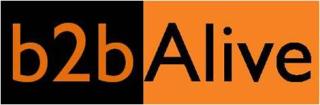 Rutger Pekelharing
The SaaS Market—it’s big, it’s global and many companies offer the same solution
Borderless Markets
Where hosting companies can offer HMC services anywhere in the world, and 
Customers can purchase HMC services anywhere in the world.
Forecast: BIG Market for SaaS
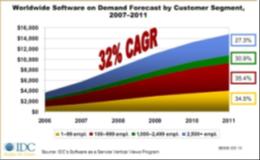 There is great market opportunity for hosting businesses…
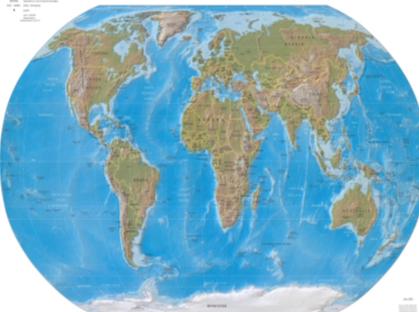 Europe: >1.350 HMC Providers
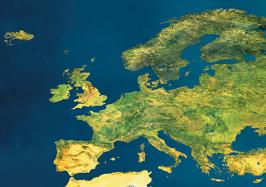 …and many providers offering comparable solutions.
Enough Compelling Reasons to Buy HMC Services
Customer Experience Management is a Sales Weapon
= Sales
Customer Experience Map – it is about choices
Phases

WOW


Enjoyable


Functional


Uneventful


Missed it

Never Again
Feelings

“I Love it”


“I like it”


“Works for me”


“OK”


“I Don’t Like it”


“I hate it”
Memory

High


Mid


Low


None


Mid


High
Impact on Loyalty

Share with Many


Share with few


Neutral


Decrease


66% decrease


100% Loss
Source: Lior Arussy
Surprise customers consistently with“WOW” Experiences
Why?
Only WOW experiences help you create loyal customers, and…
Achieve 10%-20% sales conversion
If you create “Never Again” Experiences…
For every 1 unhappy customer you create…
…there are 26 other unhappy customers who say nothing. 
And of those 26, 24 will leave.
Source: U.S. Office of Consumer Affairs
Main Campaign Success Criteria
Prepare & Execute Campaigns
(1)
(2)
(3)
Form the Best Project Team








Complete in RASCI chart
Design WOW Offers & Processes








Be Ambitious
Align all IT Systems & Processes








One shared goal
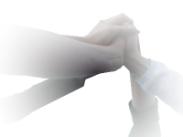 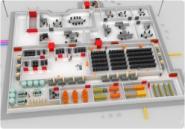 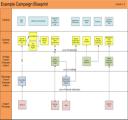 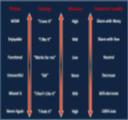 (4)
(5)
(6)
Prepare your Database
Execute with Discipline
Learn from every campaign
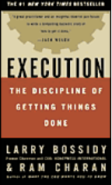 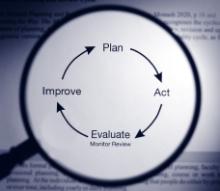 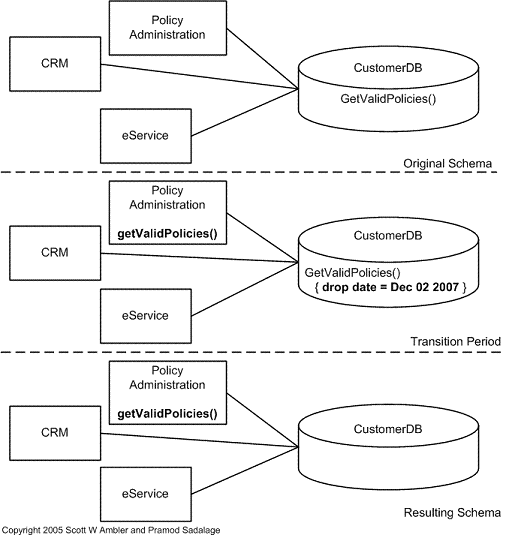 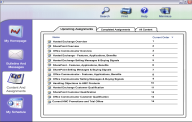 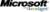 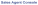 Sales Execution - Agent Management
(1)
(2)
(3)
Recruit Agents Who Win







Select smart with 
psycho-metric assessments
Train Agents to Win







Train for the right behavior
Enable Agents to Win







Transparent real-time reporting
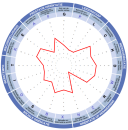 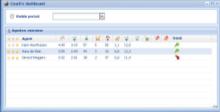 (4)
(5)
(6)
Coach Agents to Win







Coach with facts
Compare Agent Performance






Compare performance:
Sales Agents
Sales Teams
Call Centers
Optimize Performance






Continuously monitor the performance gap
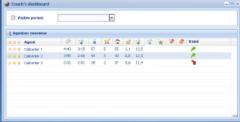 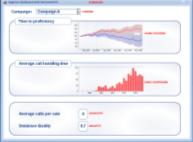 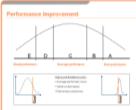 For the “How To” Read:“Outbound Sales Playbook – Hosted Exchange”
You can download the Playbook from the Hosting Competency section on the Microsoft Partner Program Portal: https://partner.microsoft.com/global/program/competencies/mspphostingsolutions and look in the Sales and Marketing Resources section.
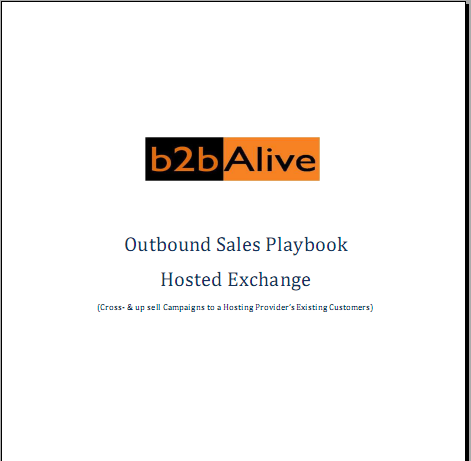 Rutger Pekelharing
Mail: r.pekelharing@b2balive.eu
Mobile: +31(653)494521

Raoul Kloppenborg
Mail: r.kloppenborg@b2balive.eu
Mobile: +31(654)320340
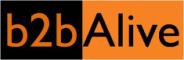 Your Project Management Partner for cross & up sell campaigns with:

Expert in:
Sales Campaign Design
Sales Campaign Preparation & Execution
Sales agent selection, training & coaching
Managing outsourced call centers
10%-20% Sales Conversion
b2bAlive Sales Services
Workshops
Outbound Sales
Campaign Blueprinting
Campaign Project Planning
Services
Campaign Project Management
Agent selection & training
B.I. & database services
SaaS Solutions
Telesales call support tools
Real-time sales performance cockpits
Psychometric assessment tool for ( )sales teams
Thank you